Основные изменения в порядке проведения профилактического медицинского осмотра и диспансеризации определенных групп взрослого населения
В.В. Меркулова                            ГБУЗ АО “Архангельский центр медицинской профилактики”
Новая нормативная база
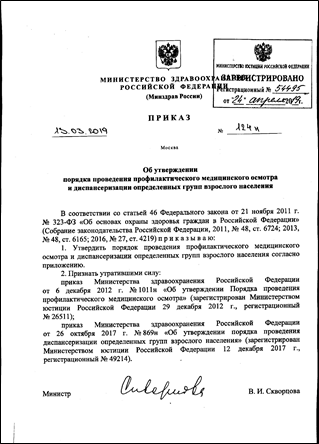 Приказ Минздрава России                              № 124н от 13 марта 2019 г. 
“Об утверждении порядка проведения профилактического медицинского осмотра и диспансеризации определенных групп взрослого населения”
Приказ Минздрава России                           № 173н от 29 марта 2019 г. 
“Об утверждении порядка проведения диспансерного наблюдения за взрослыми”
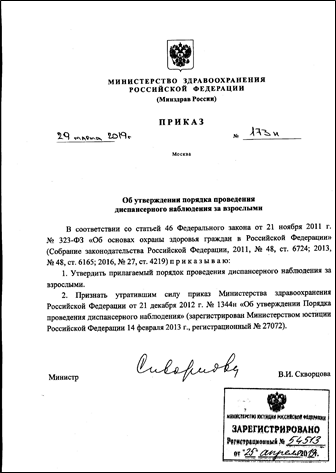 Периодичность проведения
Профилактический медицинский осмотр проводится ежегодно:
В качестве самостоятельного мероприятия
В рамках диспансеризации
В рамках диспансерного наблюдения (при проведении первого в текущем году диспансерного приема (осмотра, консультации)
Диспансеризация проводится:
В возрасте от 18 до 39 лет - 1 раз в три года
В возрасте 40 лет и старше - ежегодно 
Годом прохождения диспансеризации считается календарный год, в котором гражданин достигает соответствующего возраста
[Speaker Notes: Граждане проходят ПМО как самостоятельное мероприятие]
Проходят диспансеризацию ежегодно                        вне зависимости от возраста
Инвалиды Великой Отечественной войны и инвалиды боевых действий, а также участники Великой Отечественной войны, ставшие инвалидами вследствие общего заболевания, трудового увечья или других причин (кроме лиц, инвалидность которых наступила вследствие их противоправных действий)
Лица, награжденные знаком «Жителю блокадного Ленинграда» и признанных инвалидами вследствие общего заболевания, трудового увечья и других причин (кроме лиц, инвалидность которых наступила вследствие их противоправных действий)
Бывшие несовершеннолетние узники концлагерей, гетто, других мест принудительного содержания, созданных фашистами и их союзниками в период второй мировой войны, признанных инвалидами вследствие общего заболевания, трудового увечья и других причин (кроме лиц, инвалидность которых наступила вследствие их противоправных действий)
Работающие граждане, не достигшие возраста, дающего право на назначение пенсии по старости, в том числе досрочно, в течение пяти лет до наступления такого возраста и работающие граждане, являющиеся получателями пенсии по старости или пенсии за выслугу лет
[Speaker Notes: Расширена группа граждан проходящих диспансеризацию ежегодно, вне зависимости от возраста]
Профилактический медицинский осмотр
Анкетирование;
Расчет на основании антропометрии индекса массы тела;
Измерение артериального давления на периферических артериях;
Исследование уровня общего холестерина в крови;
Определение уровня глюкозы в крови натощак;
Определение относительного сердечно-сосудистого риска (в возрасте 18 – 39 лет);
Определение абсолютного сердечно-сосудистого риска (в возрасте 40 – 64 лет);
Флюорография легких или рентгенография легких – 1 раз в 2 года;
Электрокардиография в покое при первом прохождении ПМО, далее в возрасте 35 лет и старше 1 раз в год;
Измерение внутриглазного давления при первом прохождении ПМО, далее в возрасте 40 лет и старше 1 раз в год;
Осмотр фельдшером(акушеркой) или врачом акушером-гинекологом женщин в возрасте 18 – 39 лет 1 раз в год; 
Прием (осмотр) по результатам ПМО, в том числе осмотр на выявление визуальных  и иных локализаций онкологических заболеваний, включающий осмотр кожных покровов, слизистых губ и ротовой полости, пальпацию щитовидной железы, лимфатических узлов, фельдшером фельдшерского здравпункта или фельдшерско-акушерского пункта, врачом терапевтом или врачом по медицинской профилактике отделения (кабинета) медицинской профилактики или центра здоровья.
[Speaker Notes: Новое ЭКГ, ВГД. Исключены: маммография,  клинический анализ крови, исследование кала на скрытую кровь ( включены в  1 этап Д) 
Краткое проф. консультирование – в 1 этап Д . Исключено – работники, занятые на работах с вредными или опасными произв. факторами , проходящие периодич. мед. осмотры,  не подлежат ПМО.  
12 пункт исключается если ПМО является частью диспансеризации]
Профилактический медицинский осмотр
При выявлении у гражданина по результатам профилактического медицинского осмотра высокого относительного, высокого и очень высокого абсолютного риска, и (или) ожирения, и (или) гиперхолестеринемии с уровнем общего холестерина 8 ммоль/л и более, а также установлении по результатам анкетирования курения 20 сигарет в день, риска пагубного потребления алкоголя и (или) риска потребления наркотических средств и психотропных веществ без назначения врача, гражданин направляется на углубленное профилактическое консультирование вне рамок профилактического осмотра.
[Speaker Notes: Исключено краткое профилактическое консультирование.]
Диспансеризация I этап
[Speaker Notes: 1 этап Д- ПМО, онкоскрининг, оценка ССР, определение ГЗ. (Выявление ХНИЗ, ФР ХНИЗ, определение показаний для доп. исследований на 2 этапе Д)]
Диспансеризация II этап (при наличии показаний)
Осмотр (консультация) врачом-неврологом  (..... и подозрений на депрессию у граждан  в возрасте 65 лет и старше);

Дуплексное сканирование брахицефальных артерий (....при впервые выявленном указании или подозрении на ранее перенесенное острое нарушение мозгового кровообращения для граждан в возрасте от 65 до 90 лет) ;

Осмотр (консультация) врачом-хирургом или врачом-урологом (для мужчин 45, 50, 55, 60, 64 лет при повышении уровня простат-специфического антигена в крови более 4 нг/мл.);

Осмотр (консультация) врачом-хирургом или врачом-колопроктологом, включая проведение ректороманоскопии (40 – 75 лет); 

Колоноскопия;

Эзофагогастродуоденоскопия;
 
Рентгенография легких, компьютерная  томография легких;
Диспансеризация II этап (при наличии показаний)
Спирометрия;

Осмотр (консультация) врачом-акушером-гинекологом (18 лет и старше с выявленными патологическими изменениями по результатам скрининга  на выявление злокачественных новообразований шейки матки,            в 40-75 лет с выявленными патологическими изменениями по результатам скрининга  на выявление злокачественных новообразований  молочных желез);

Осмотр (консультация) врачом-оториноларингологом  (65 лет и старше);

Осмотр (консультация) врачом-офтальмологом (40 лет и старше при повышенном внутриглазном давлении,   65 лет и старше при снижении остроты зрения, не поддающейся очковой коррекции;

Проведение индивидуального  или группового (школы для пациентов) углубленного профилактического консультирования; 

Прием (осмотр) врачом-терапевтом по результатам второго этапа диспансеризации.
Проведение индивидуального или группового (школы для пациентов) углубленного профилактического консультирования
Проводится в отделении (кабинете) медицинской профилактики (центре здоровья) для граждан:
в возрасте до 72 лет  с выявленной ИБС, ЦВБ, хронической ишемией нижних конечностей атеросклеротического генеза или болезнями, характеризующимися повышенным АД;

с выявленным по результатам анкетирования риском пагубного потребления алкоголя и (или) потребления наркотических средств и психотропных веществ без назначения врача;

для всех граждан в возрасте 65 лет и старше в целях коррекции выявленных факторов риска и (или) профилактики старческой астении;

при выявлении высокого относительного, высокого и очень высокого абсолютного риска, и (или) ожирения, и (или) гиперхолестеринемии с уровнем общего холестерина 8 ммоль/л и более, а также установлении по результатам анкетирования курения 20 сигарет в день, риска пагубного потребления алкоголя и (или) риске немедицинского потребления наркотических средств и психотропных веществ.
[Speaker Notes: Проводится отделение (кабинете) мед. проф. (ЦЗ) . Фельдшерский здравпункт и ФАП исключены.]
Обязательные мероприятия, выполняемые  в соответствии с объемом диспансеризации
Анкетирование;
Прием (осмотр) врачом по медицинской профилактике отделения (кабинета) медицинской профилактике или центра здоровья или фельдшера;
Маммография;
Исследование кала на скрытую кровь иммунохимическим качественным или количественным методом; 
Осмотр фельдшером (акушеркой) или врачом акушером-гинекологом;
Взятие мазка с шейки матки, цитологическое исследование  мазка с шейки матки; 
Определение простат-специфического антигена в крови.

Профилактический медицинский осмотр и первый этап диспансеризации считаются завершенными при выполнении в течение календарного года не менее 85 % от их объема .
[Speaker Notes: Раньше-анкетирование и прием (осмотр) врача-терапевта]
Диспансерное наблюдение за взрослыми
Диспансерное наблюдение устанавливается в течение 3-х рабочих дней после: 

установления диагноза при оказании медицинской помощи в амбулаторных условиях;

получения выписного эпикриза из медицинской карты стационарного больного по результатам  оказания медицинской помощи в стационарных условиях.
Охват диспансерным наблюдением должен составлять:
Лица с хроническими неинфекционными заболеваниями и инфекционными заболеваниями и лица с высоким и очень высоким сердечно-сосудистым риском –           не менее 70 %
Лица старше трудоспособного возраста, из числа подлежащих ему – не менее 90 %
В рамках диспансерного наблюдения организуется проведение профилактического медицинского осмотра (при проведении первого в текущем году диспансерного приема)